Γιατί τα πλοία επιπλέουν;Από τον Νεύτωνα στον Αρχιμήδη
Μοντελοποιώντας τις κατανεμημένες δυνάμεις 
που δέχονται τα πλοία ως σημειακές φορτίσεις
Ναυπηγία – ΝΔ ΙV (Μαχ) 8ο Εξάμηνο
Πόσο θα δείξει η ζυγαριά, αφού βυθιστεί το σώμα στο νερό ;
4.5
?
2.5
Πόσο θα δείξει η ζυγαριά, αφού βυθιστεί το σώμα στο νερό ;
4.5
2
2.5
Η άντωση δεν ισούται πάντα με το βάρος του σώματος
4.5
W – FB = 4.5 – 2.5 = 2 TN
2.5
W = 4.5 ΜT
FB = 2.5 ΜT
Για κάθε σώμα που ισορροπεί στη θάλασσα, το βάρος του δίνεται από τον τύπο:
Δ
G
B
FΒ3
Γιατί τα πλοία επιπλέουν;Από τον Νεύτωνα στον Αρχιμήδη.
1	Οι δυνάμεις που δέχεται ένα σώμα βυθισμένο σε υγρό
Περιγραφή Βάρους και Άντωσης


2	Η αρχή του Αρχιμήδη
	Πώς συνδέεται το βάρος με το βυθισμένο όγκο


3	Πότε ένα σώμα επιπλέει;
	Άντωση και μέση πυκνότητα
Πώς θα κινηθεί ένα σώμα βυθισμένο στο νερό ;
Άρα, 
αν	ρσωμ = ρυγρ	είναι	ΣF = 0
αν	ρσωμ > ρυγρ	είναι	ΣF > 0
αν	ρσωμ < ρυγρ	είναι	ΣF < 0
W
y
z
FB
ουδέτερη πλευστότητα
αρνητική πλευστότητα
φυσική πλευστότητα
Πώς θα κινηθεί ένα σώμα βυθισμένο στο νερό ;
Άρα, 
αν	ρσωμ = ρυγρ	είναι	ΣF = 0
αν	ρσωμ > ρυγρ	είναι	ΣF > 0
αν	ρσωμ < ρυγρ	είναι	ΣF < 0
W
y
z
FB
ουδέτερη πλευστότητα
αρνητική πλευστότητα
φυσική πλευστότητα
Πώς θα κινηθεί ένα σώμα βυθισμένο στο νερό ;
Άρα, 
αν	ρσωμ = ρυγρ	είναι	ΣF = 0
αν	ρσωμ > ρυγρ	είναι	ΣF > 0
αν	ρσωμ < ρυγρ	είναι	ΣF < 0
W
y
z
FB
ουδέτερη πλευστότητα
αρνητική πλευστότητα
φυσική πλευστότητα
Πώς θα κινηθεί ένα σώμα βυθισμένο στο νερό ;
Άρα, 
αν	ρσωμ = ρυγρ	είναι	ΣF = 0
αν	ρσωμ > ρυγρ	είναι	ΣF > 0
αν	ρσωμ < ρυγρ	είναι	ΣF < 0
W
y
z
FB
ουδέτερη πλευστότητα
αρνητική πλευστότητα
φυσική πλευστότητα
Πώς θα κινηθεί ένα σώμα βυθισμένο στο νερό ;
Άρα, 
αν	ρσωμ = ρυγρ	είναι	ΣF = 0
αν	ρσωμ > ρυγρ	είναι	ΣF > 0
αν	ρσωμ < ρυγρ	είναι	ΣF < 0
W
y
z
FB
ουδέτερη πλευστότητα
αρνητική πλευστότητα
φυσική πλευστότητα
Πώς θα κινηθεί ένα σώμα βυθισμένο στο νερό ;
W
y
z
FB
Άρα, 
αν	ρσωμ = ρυγρ	είναι	ΣF = 0
αν	ρσωμ > ρυγρ	είναι	ΣF > 0
αν	ρσωμ < ρυγρ	είναι	ΣF < 0
ουδέτερη πλευστότητα
αρνητική πλευστότητα
φυσική πλευστότητα
Πώς θα κινηθεί ένα σώμα βυθισμένο στο νερό ;
W
y
z
FB
Άρα, 
αν	ρσωμ = ρυγρ	είναι	ΣF = 0
αν	ρσωμ > ρυγρ	είναι	ΣF > 0
αν	ρσωμ < ρυγρ	είναι	ΣF < 0
ουδέτερη πλευστότητα
αρνητική πλευστότητα
φυσική πλευστότητα
Πώς θα κινηθεί ένα σώμα βυθισμένο στο νερό ;
W
y
z
FB
Άρα, 
αν	ρσωμ = ρυγρ	είναι	ΣF = 0
αν	ρσωμ > ρυγρ	είναι	ΣF > 0
αν	ρσωμ < ρυγρ	είναι	ΣF < 0
Πώς θα κινηθεί ένα σώμα βυθισμένο στο νερό ;
W
y
z
FB
Άρα, 
αν	ρσωμ = ρυγρ	είναι	ΣF = 0
αν	ρσωμ > ρυγρ	είναι	ΣF > 0
αν	ρσωμ < ρυγρ	είναι	ΣF < 0
ουδέτερη πλευστότητα
Πώς θα κινηθεί ένα σώμα βυθισμένο στο νερό ;
W
y
z
FB
Άρα, 
αν	ρσωμ = ρυγρ	είναι	ΣF = 0
αν	ρσωμ > ρυγρ	είναι	ΣF > 0
αν	ρσωμ < ρυγρ	είναι	ΣF < 0
ουδέτερη πλευστότητα
αρνητική πλευστότητα
Πώς θα κινηθεί ένα σώμα βυθισμένο στο νερό ;
W
y
z
FB
Άρα, 
αν	ρσωμ = ρυγρ	είναι	ΣF = 0
αν	ρσωμ > ρυγρ	είναι	ΣF > 0
αν	ρσωμ < ρυγρ	είναι	ΣF < 0
ουδέτερη πλευστότητα
αρνητική πλευστότητα
θετική πλευστότητα
Ο ναυπηγικός χάλυβας έχει πολύ μεγαλύτερη πυκνότητα από το θαλασσινό νερό.
Ο ναυπηγικός χάλυβας έχει πολύ μεγαλύτερη πυκνότητα από το θαλασσινό νερό.
Άρα, τα ναυπηγήματα θα έπρεπε να έχουν αρνητική πλευστότητα !
Αλλάζοντας το σχήμα του βυθισμένου όγκου, αλλάζει η «μέση» πυκνότητα ενός υλικού !
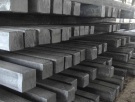 5.000 τόννοι χάλυβας
(σε μορφή ράβδων)
5.000 τόννοι χάλυβας
(σε σχήμα «πλοίου»)
Αλλάζοντας το σχήμα του βυθισμένου όγκου, αλλάζει η «μέση» πυκνότητα ενός υλικού !
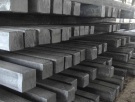 5.000 τόννοι χάλυβας
(σε μορφή ράβδων)
5.000 τόννοι χάλυβας
(σε σχήμα «πλοίου»)
«επίκτητη» πλευστότητα
Αλλάζοντας το σχήμα του βυθισμένου όγκου, αλλάζει η «μέση» πυκνότητα ενός υλικού !
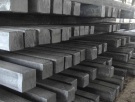 5.000 τόννοι χάλυβας
(σε μορφή ράβδων)
5.000 τόννοι χάλυβας
(σε σχήμα «πλοίου»)
«επίκτητη» πλευστότητα
Αλλάζοντας το σχήμα του βυθισμένου όγκου, αλλάζει η «μέση» πυκνότητα ενός υλικού !
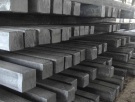 5.000 τόννοι χάλυβας
(σε μορφή ράβδων)
5.000 τόννοι χάλυβας
(σε σχήμα «πλοίου»)
«επίκτητη» πλευστότητα
Αλλάζοντας το σχήμα του βυθισμένου όγκου, αλλάζει η «μέση» πυκνότητα ενός υλικού !
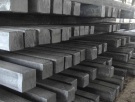 5.000 τόννοι χάλυβας
(σε μορφή ράβδων)
5.000 τόννοι χάλυβας
(σε σχήμα «πλοίου»)
«επίκτητη» πλευστότητα
Αλλάζοντας το σχήμα του βυθισμένου όγκου, αλλάζει η «μέση» πυκνότητα ενός υλικού !
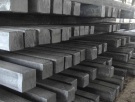 5.000 τόννοι χάλυβας
(σε μορφή ράβδων)
5.000 τόννοι χάλυβας
(σε σχήμα «πλοίου»)
«επίκτητη» πλευστότητα
Αλλάζοντας το σχήμα του βυθισμένου όγκου, αλλάζει η «μέση» πυκνότητα ενός υλικού !
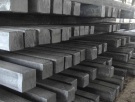 5.000 τόννοι χάλυβας
(σε μορφή ράβδων)
5.000 τόννοι χάλυβας
(σε σχήμα «πλοίου»)
επίκτητη πλευστότητα
Το τελευταίο, αλλά και το πιο «χρήσιμο είδος» πλευστότητας: Εφεδρική Πλευστότητα
x
z
B
Εφαρμόζοντας την αρχή του Αρχιμήδη στα υποβρύχια:
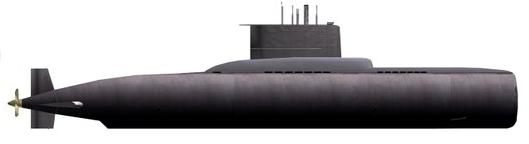 Εφαρμόζοντας την αρχή του Αρχιμήδη στα υποβρύχια:
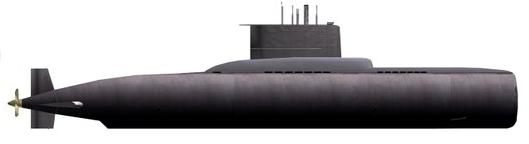 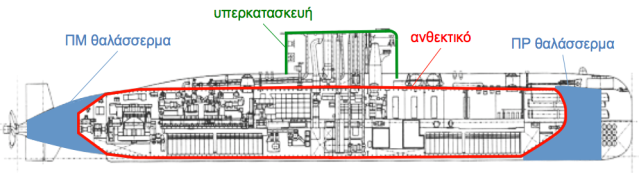 Εφαρμόζοντας την αρχή του Αρχιμήδη στα υποβρύχια:
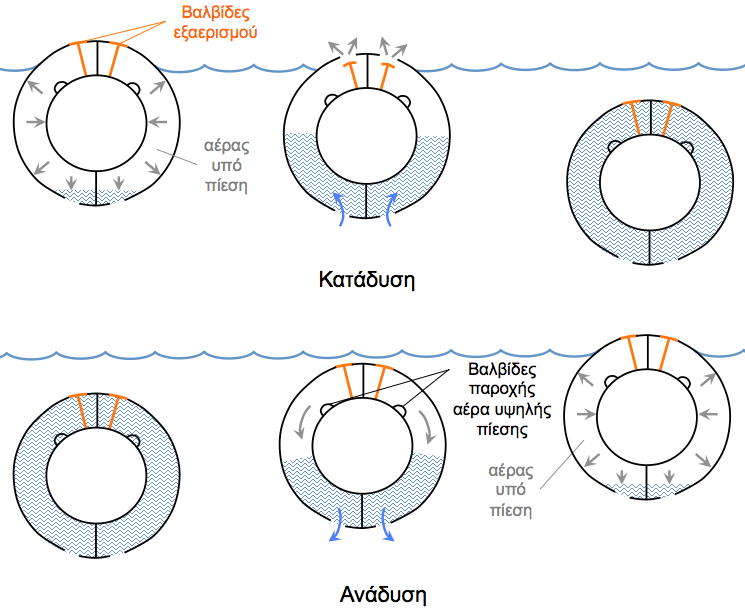 Εφαρμόζοντας την αρχή του Αρχιμήδη στα υποβρύχια:
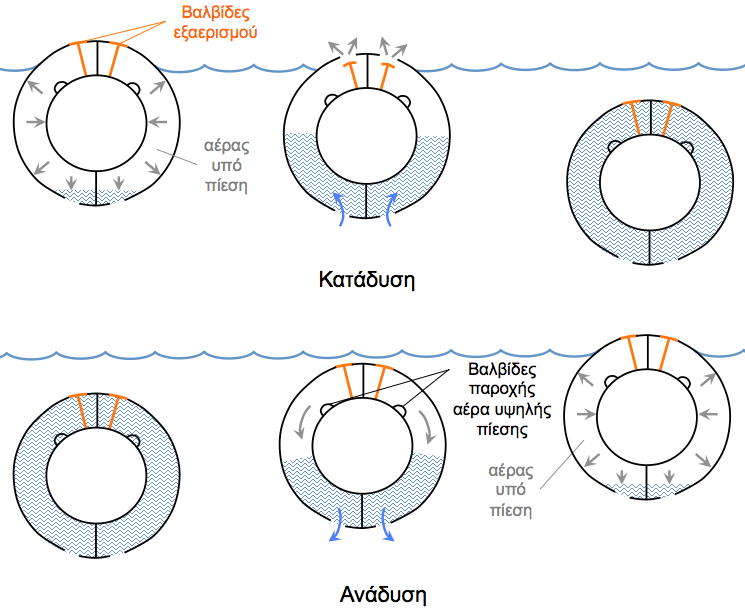 Εφαρμόζοντας την αρχή του Αρχιμήδηόταν αλλάζει η πυκνότητα της θάλασσας.
Στα πλαίσια πολυεθνικής άσκησης, ένα αεροπλανοφόρο πλέει από τη Μεσόγειο στον Ινδικό ωκεανό. Πώς θα μεταβληθεί  το βύθισμα του πλοίου, αν υποθέσουμε      ότι πλέει και στις δύο θάλασσες με το ίδιο εκτόπισμα    και σε ομοιόμορφο βύθισμα ;
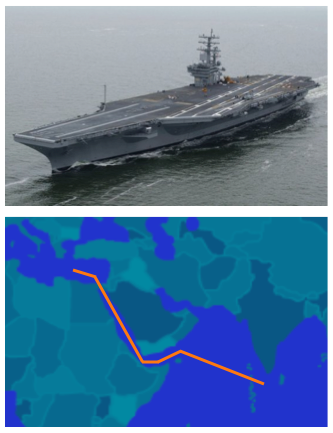 Αν υποθέσουμε ότι το εμβαδό της ισάλου επιφάνειας δεν έχει μεταβληθεί σημαντικά μεταξύ των δύο βυθισμάτων, είναι:
Εφαρμόζοντας την αρχή του Αρχιμήδηόταν αλλάζει η πυκνότητα της θάλασσας.
Στα πλαίσια πολυεθνικής άσκησης, ένα αεροπλανοφόρο πλέει από τη Μεσόγειο στον Ινδικό ωκεανό. Πώς θα μεταβληθεί  το βύθισμα του πλοίου, αν υποθέσουμε      ότι πλέει και στις δύο θάλασσες με το ίδιο εκτόπισμα    και σε ομοιόμορφο βύθισμα ;
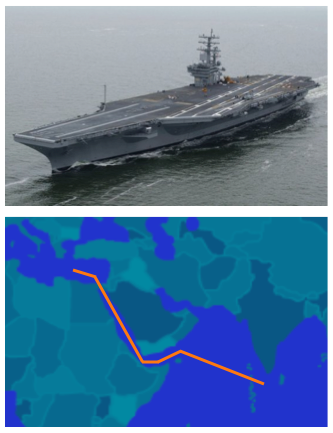 Αν υποθέσουμε ότι το εμβαδό της ισάλου επιφάνειας δεν έχει μεταβληθεί σημαντικά μεταξύ των δύο βυθισμάτων, είναι:
Εφαρμόζοντας την αρχή του Αρχιμήδηόταν αλλάζει η πυκνότητα της θάλασσας.
Στα πλαίσια πολυεθνικής άσκησης, ένα αεροπλανοφόρο πλέει από τη Μεσόγειο στον Ινδικό ωκεανό. Πώς θα μεταβληθεί  το βύθισμα του πλοίου, αν υποθέσουμε      ότι πλέει και στις δύο θάλασσες με το ίδιο εκτόπισμα    και σε ομοιόμορφο βύθισμα ;
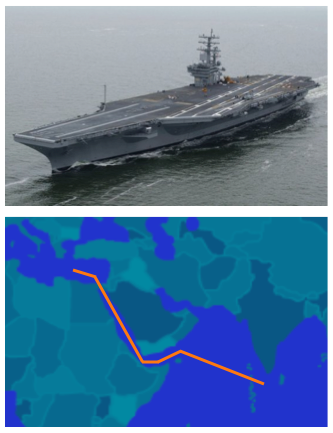 Αν υποθέσουμε ότι το εμβαδό της ισάλου επιφάνειας δεν έχει μεταβληθεί σημαντικά μεταξύ των δύο βυθισμάτων, είναι:
Εφαρμόζοντας την αρχή του Αρχιμήδηόταν αλλάζει η πυκνότητα της θάλασσας.
Στα πλαίσια πολυεθνικής άσκησης, ένα αεροπλανοφόρο πλέει από τη Μεσόγειο στον Ινδικό ωκεανό. Πώς θα μεταβληθεί  το βύθισμα του πλοίου, αν υποθέσουμε      ότι πλέει και στις δύο θάλασσες με το ίδιο εκτόπισμα    και σε ομοιόμορφο βύθισμα ;
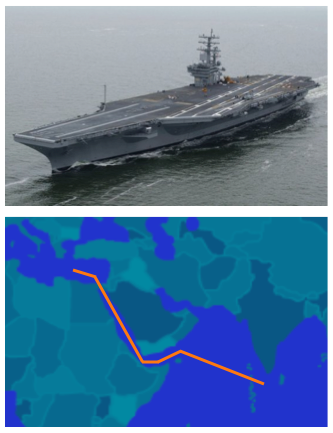 Αν υποθέσουμε ότι το εμβαδό της ισάλου επιφάνειας δεν έχει μεταβληθεί σημαντικά μεταξύ των δύο βυθισμάτων, είναι:
Άσκηση
Η πλωτή δεξαμενή του παρακάτω σχήματος αποτελείται από τρία ορθογώνια ποντό-νια, διαστάσεων: μήκος = 35m, πλάτος = 25m, ύψος = 1.6m, και από ένα δάπεδο επί του οποίου δεξαμενίζονται τα πλοία, βάρους Wδαπ = 565 MΤ. Τα ποντόνια συνδέονται με το δάπεδο με κοχλίες. Στην κατάσταση που φαίνεται στο σχήμα, η δεξαμενή πλέει σε ομοιόμορφο βύθισμα T0 = 1m. Για να επιτευχθεί αυτή η κατάσταση το ποντόνι Νο2 είναι άδειο, ενώ τα ποντόνια Νο1 και Νο3 έχουν θαλασσινό νερό ύψους h0 = 0,1m.
Για λόγους συντήρησης/επιθεώρησης το ποντόνι Νο2 πρέπει να απομακρυνθεί από τη δεξαμενή. Ο υπεύθυνος της δεξαμενής προτείνει να μεταφερθεί το θαλασσινό νερό από τα ποντόνια Νο1 και Νο3 στο ποντόνι Νο2 και στη συνέχεια να αποσυνδεθεί το ποντόνι Νο2 από το δάπεδο της δεξαμενής. Έτσι, η δεξαμενή θα ανυψωθεί απελευθε-ρώνοντας  το ποντόνι Νο2, το οποίο θα απομακρυνθεί με τη βοήθεια ρυμουλκού.
Υπολογίστε αν είναι επαρκής η ποσότητα του νερού από τα ποντόνια Νο1 και Νο3  για   να απελευθερωθεί το ποντόνι Νο2 ή αν απαιτείται περισσότερο νερό.
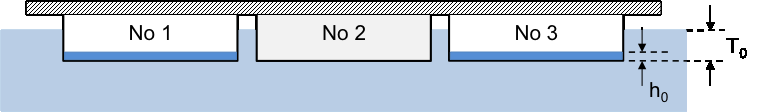 Γιατί τα πλοία επιπλέουν;Από τον Νεύτωνα στον Αρχιμήδη
Μοντελοποιώντας τις κατανεμημένες δυνάμεις 
που δέχονται τα πλοία ως σημειακές φορτίσεις
Ναυπηγία – ΝΔ ΙV (Μαχ) 8ο Εξάμηνο